Deep Learning based Digital Twin for Simulating CMAQ surface NO2 Levels over the CONUSAhmed K. Salman, Yunsoo Choi, Jincheol Park, Seyedali Mousavinezhad, Mahsa Payami, Mahmoudreza Momeni, Masoud GhahremanlooUniversity of Houston
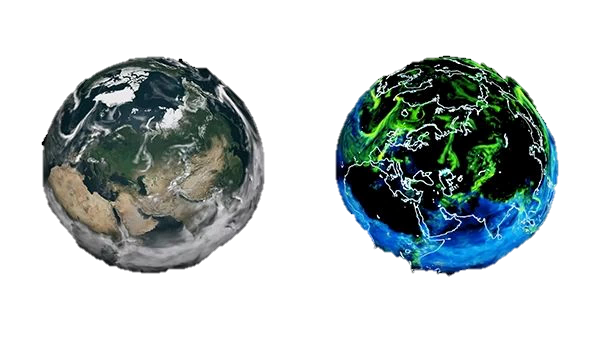 1
Introduction to Digital Twin
Objective of Digital Twin is to simulate CMAQ NO2 concentration across CONUS

Accelerate simulation of CMAQ NO2 surface concentration

Derive emission sensitivities from Digital Twin in order of CMAQ DDM

Accelerate Inverse modeling of emission inventory
2
Sub-set of CMAQ Input for Digital Twin
Total 18 channels of inputs are fed to Digital Twin
3
Digital Twin grid-discretization
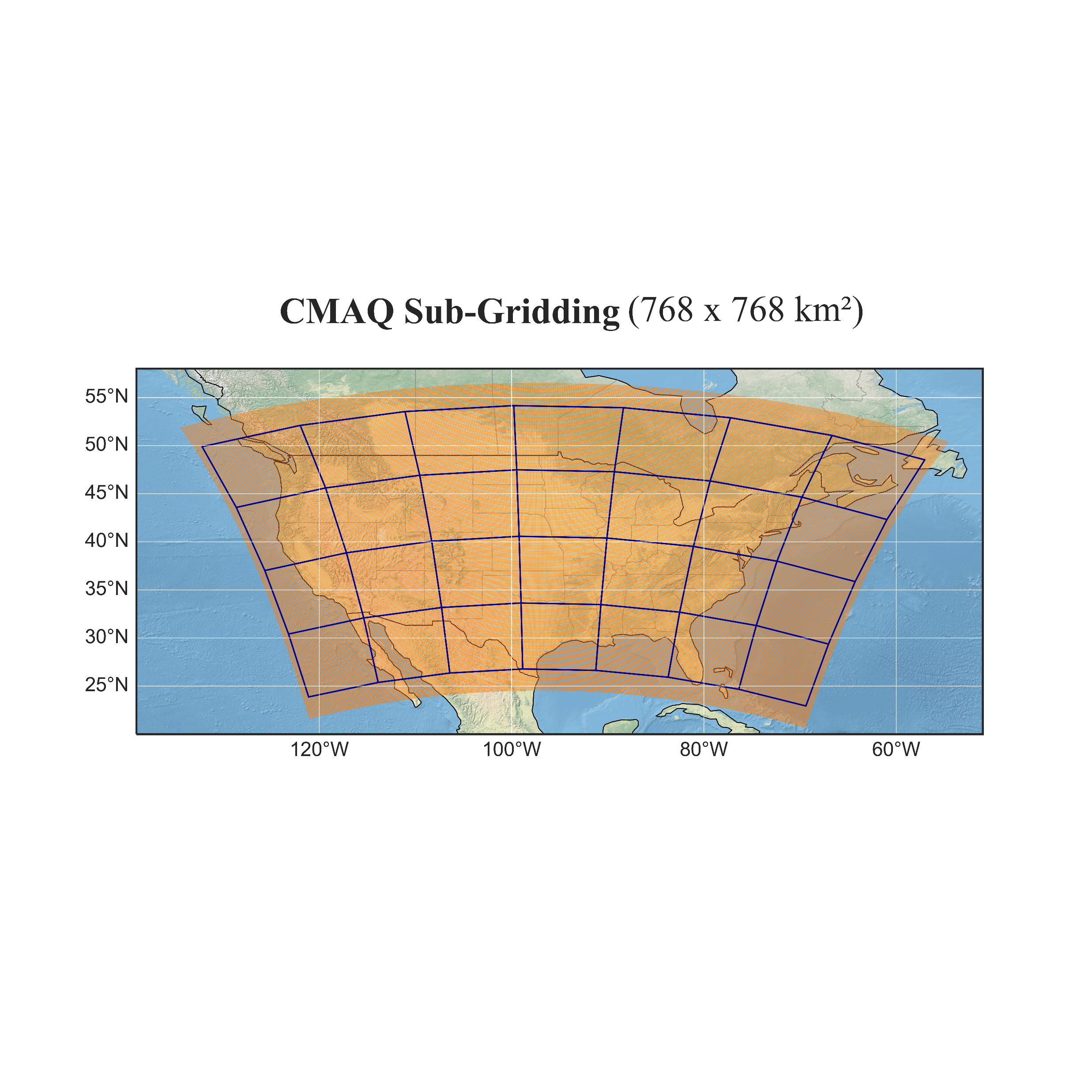 Discretized CONUS grid into 768 x 768 km2 sub-grids

Addresses GPU memory allocation issue while training Digital Twin

Augments the training data and prevents model overfitting
Spatial resolution: 12 km	          Temporal resolution: 1 hour
4
Digital Twin U-Net architecture
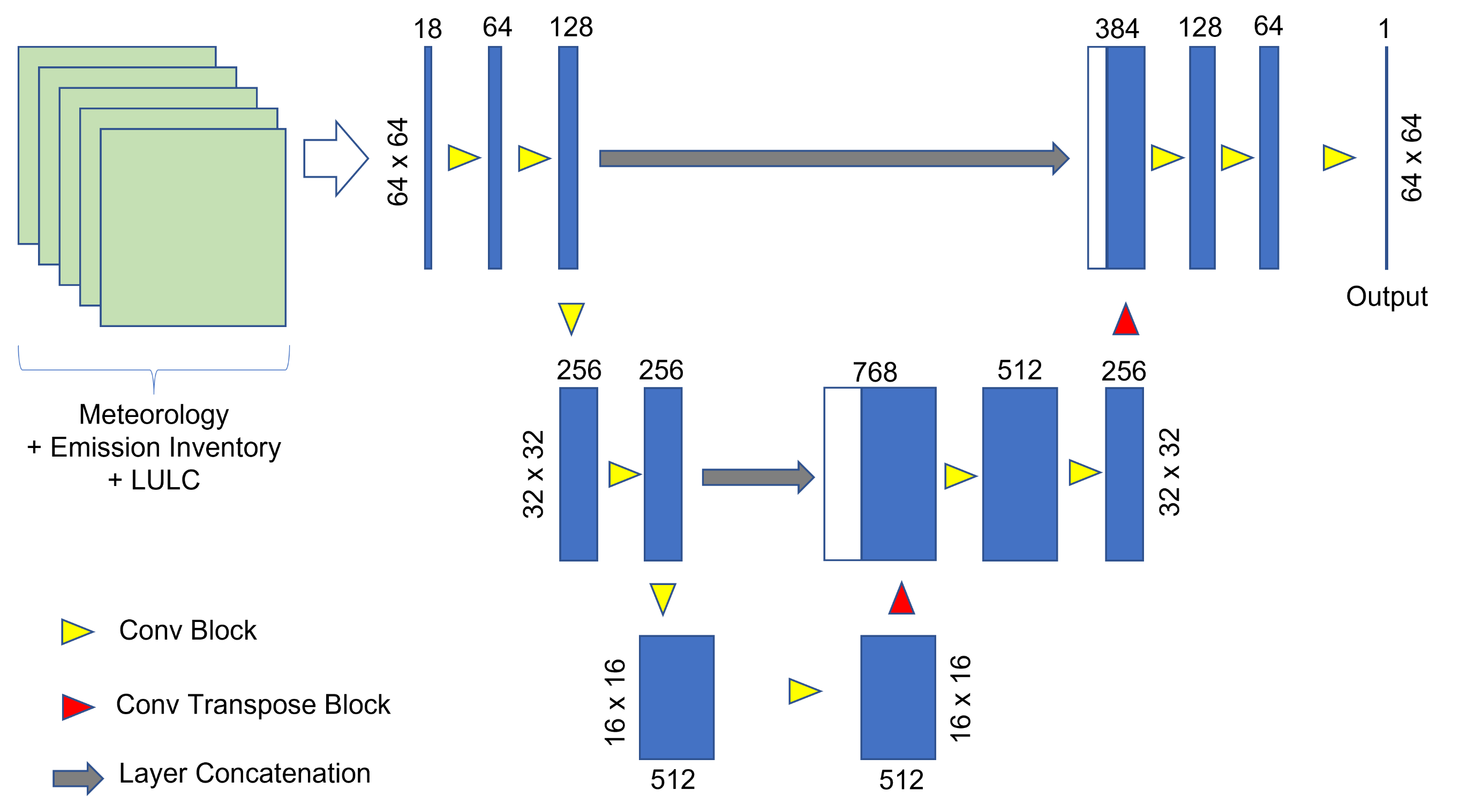 Train period: Summer 2011 & 2014
Test period: Summer 2017
5
Digital Twin 3-fold monthly cross-validation (NO2 estimation)
Digital Twin performance on our Test-case
Performance of model is higher when test period is closer to the training period
Evaluating model on a test dataset with a gap of 3 years is challenging (data shift)
6
Sample Digital Twin estimation across US
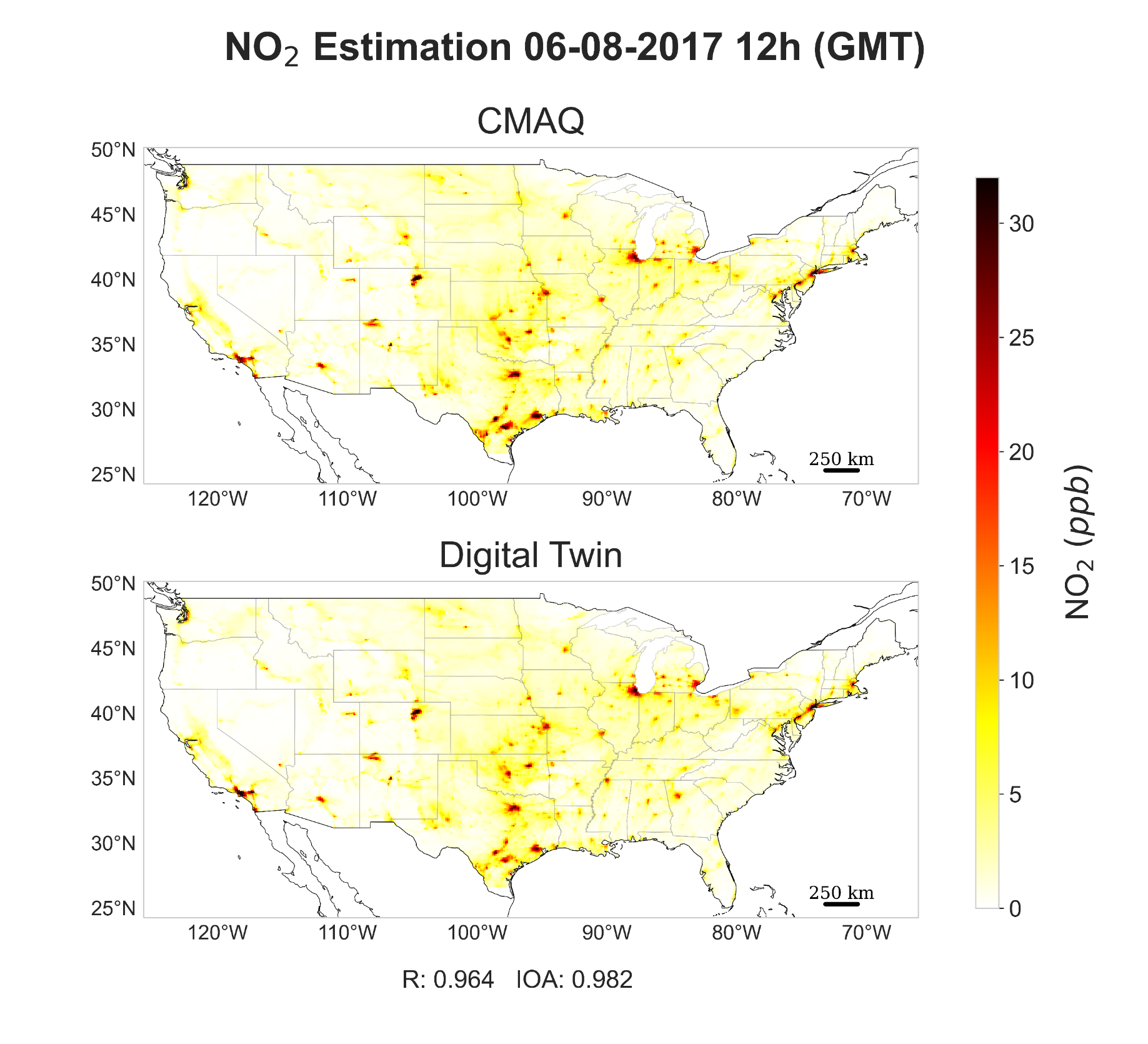 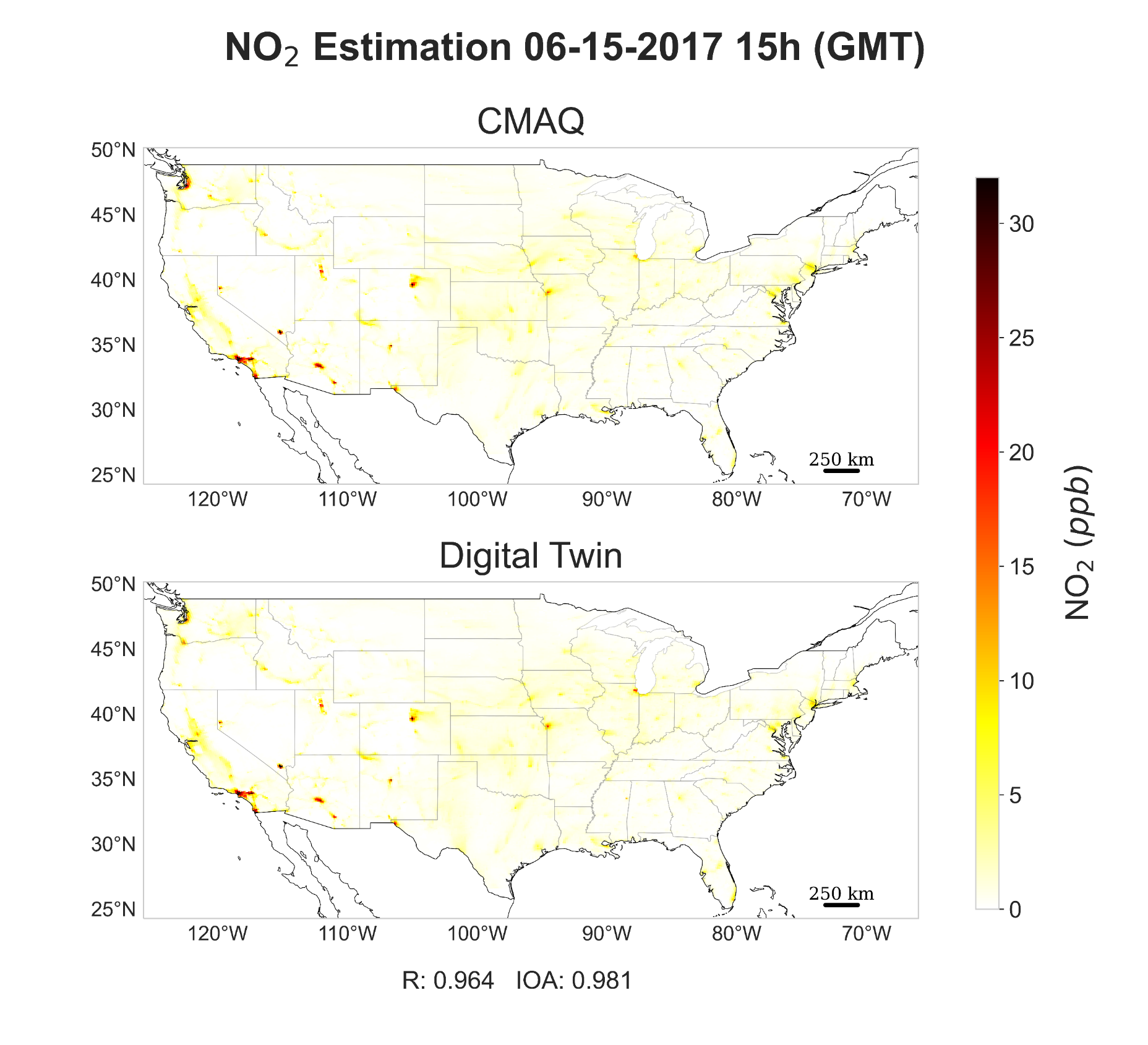 7
Sample Digital Twin estimation across US
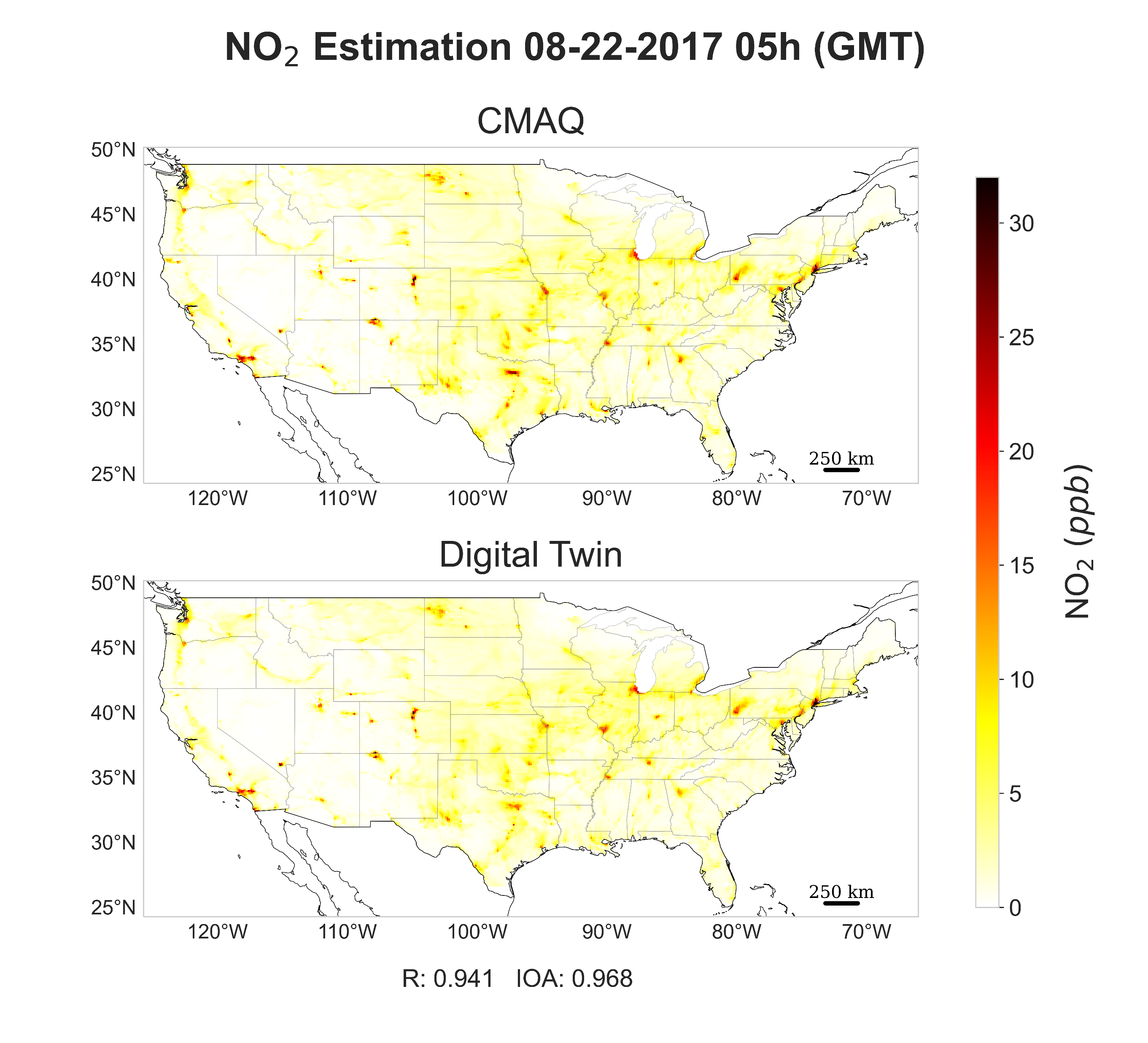 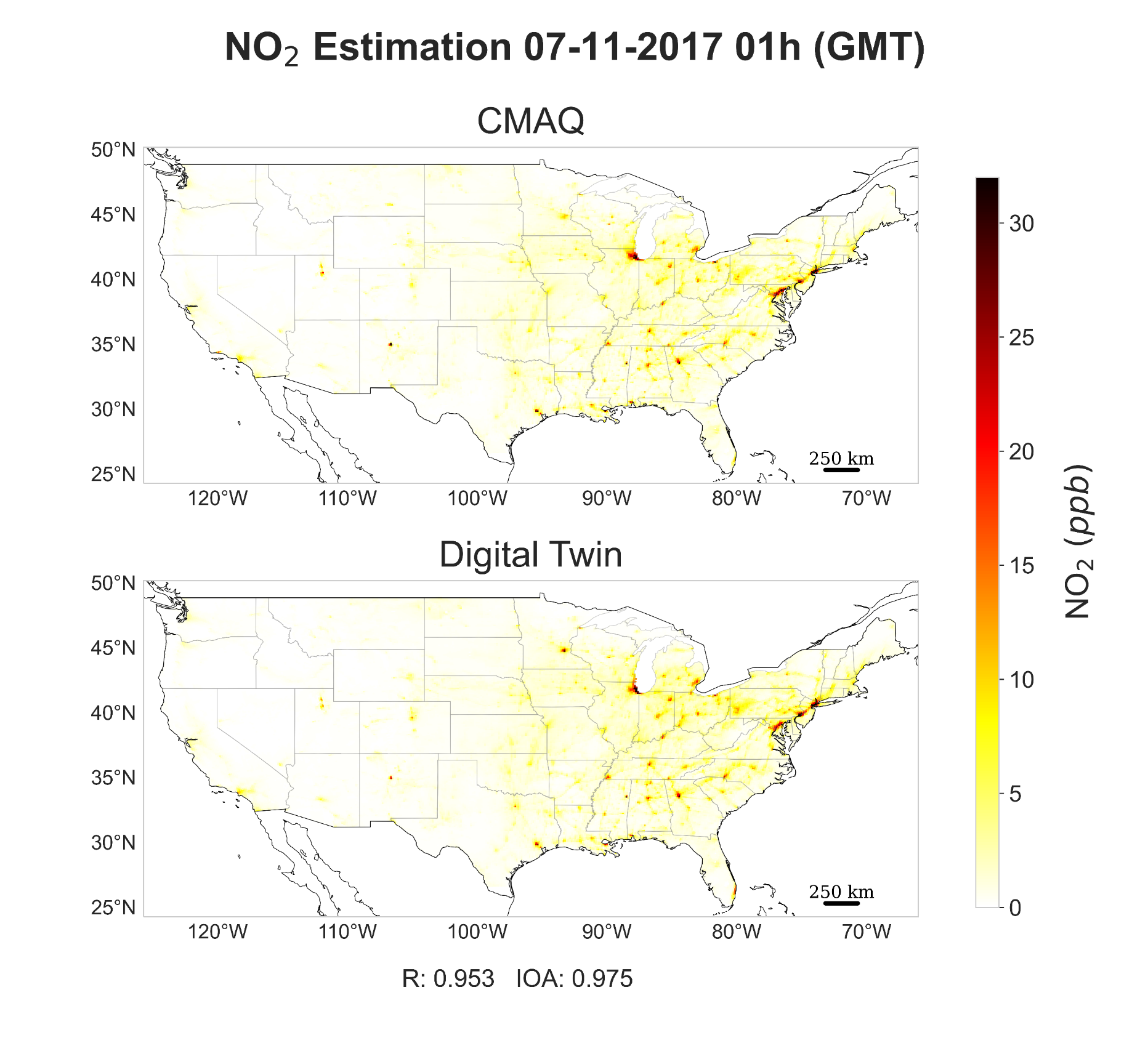 8
Sample Hourly NO2 time-series
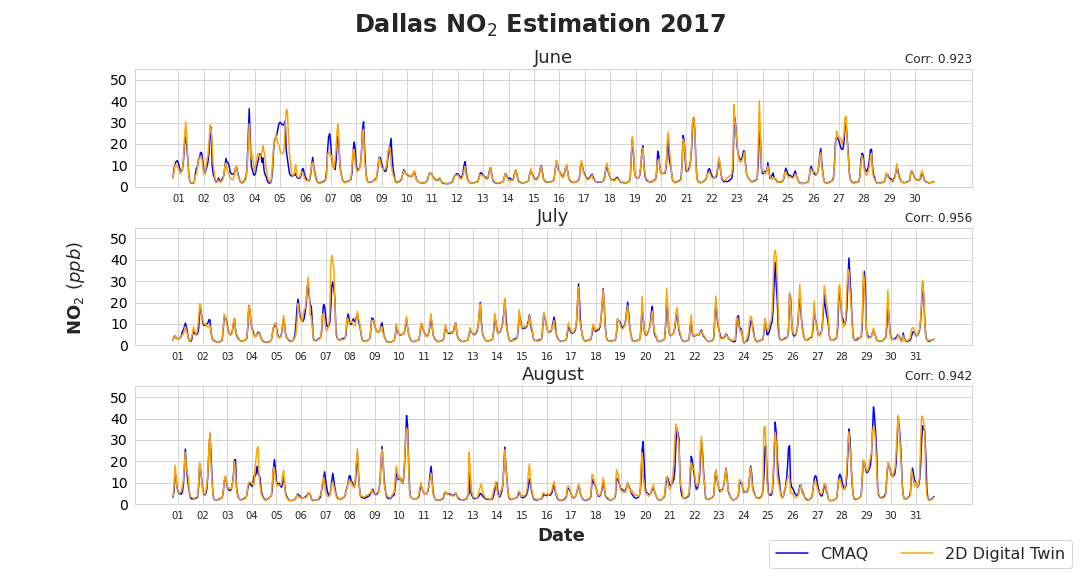 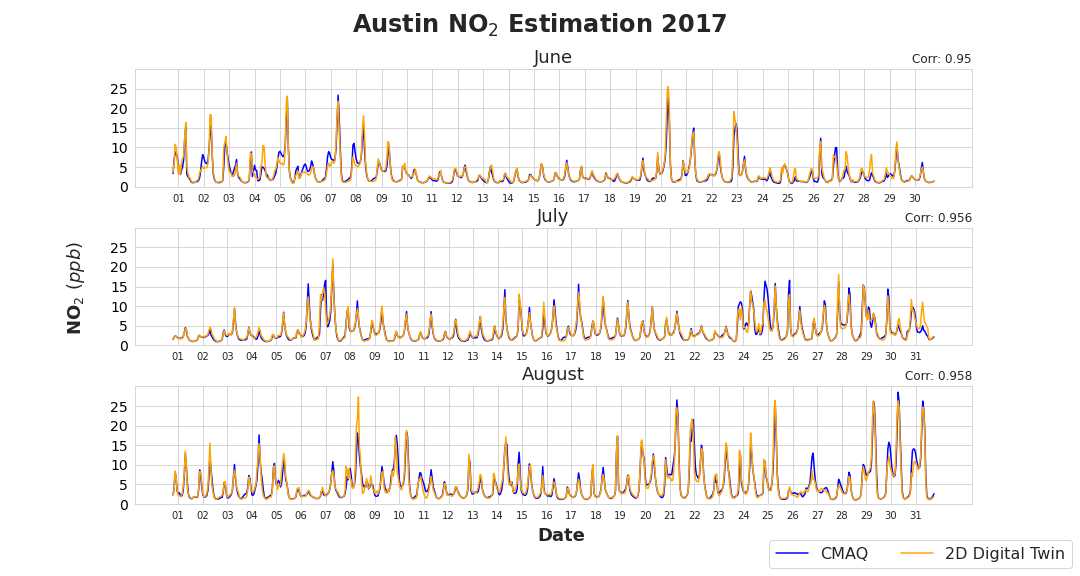 9
Digital Twin Monthly Performance
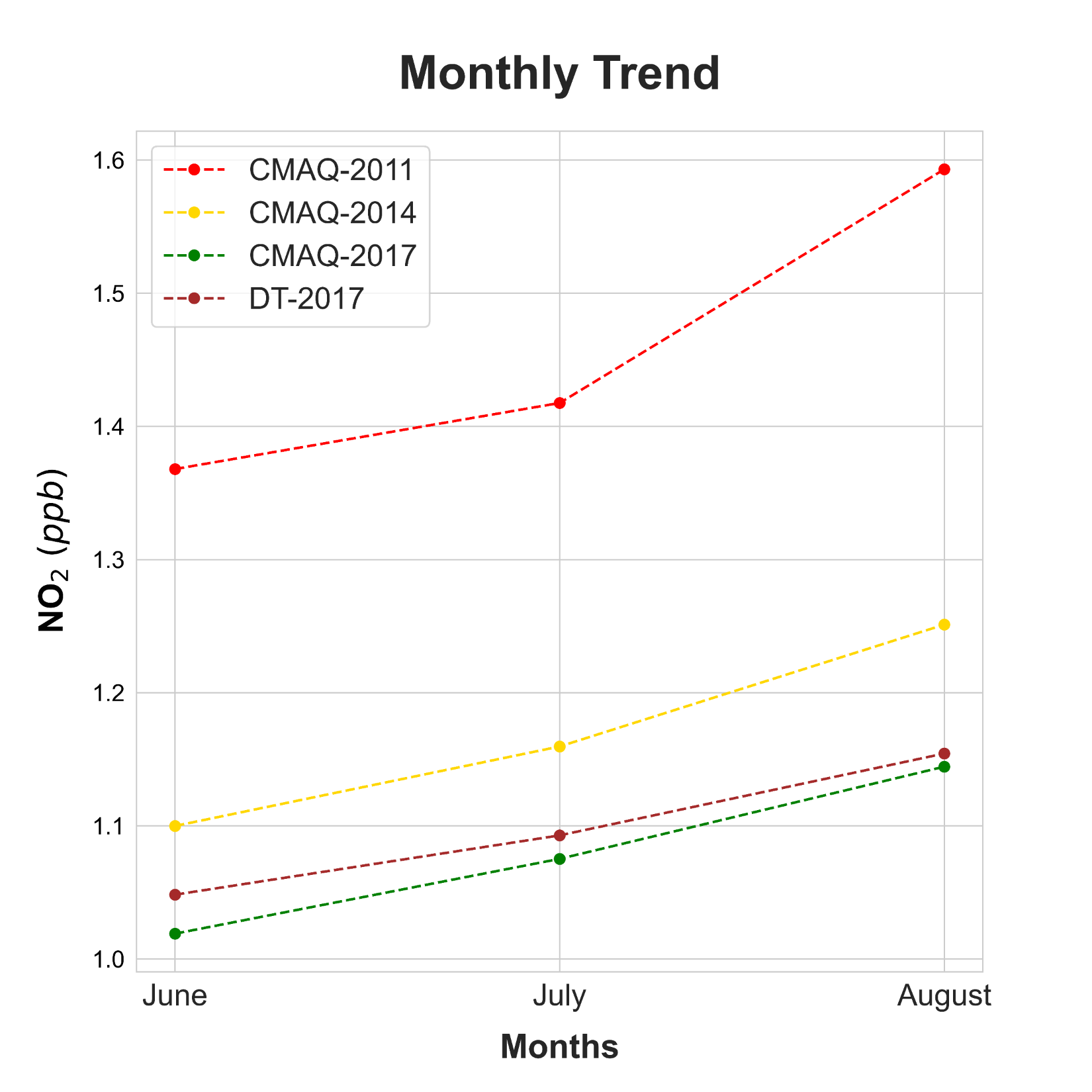 NO2 conc. reduced from 2011 to 2017
Digital Twin generally overestimates, inherited bias from training data
MAE in August is relatively higher due to higher variance in NO2 conc.
10
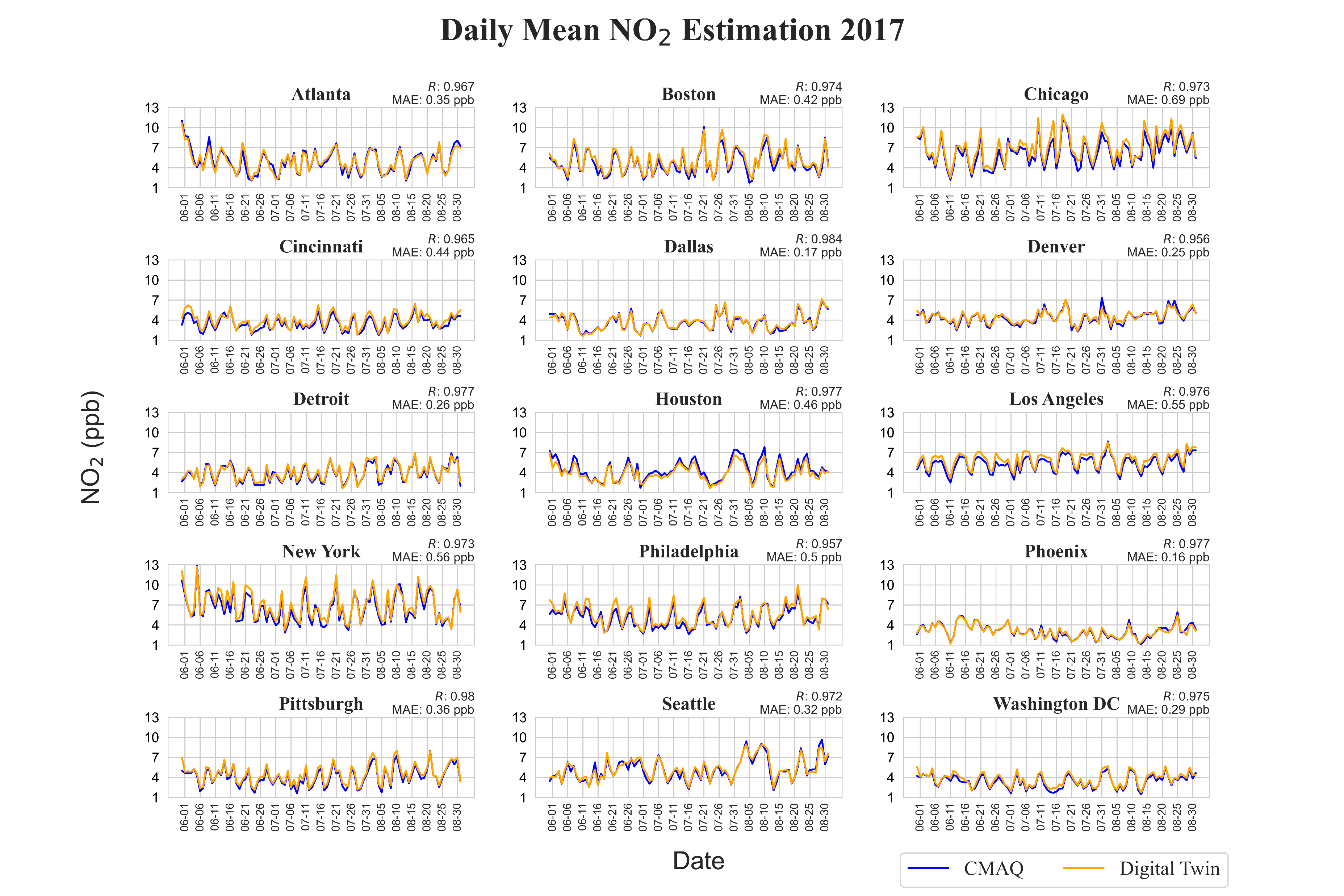 Taylor Diagram of Simulated Hourly NO2 Spatially Averaged across Cities
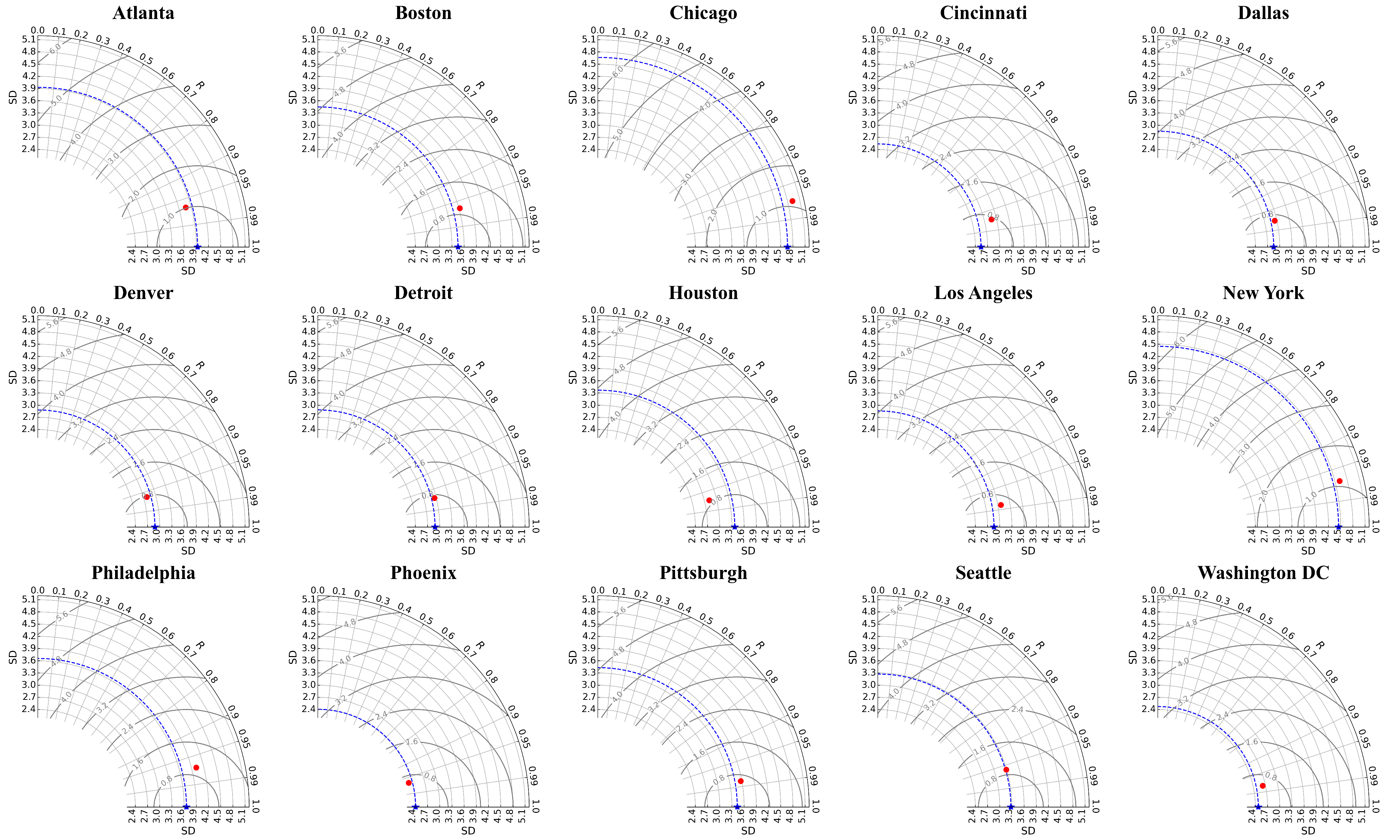 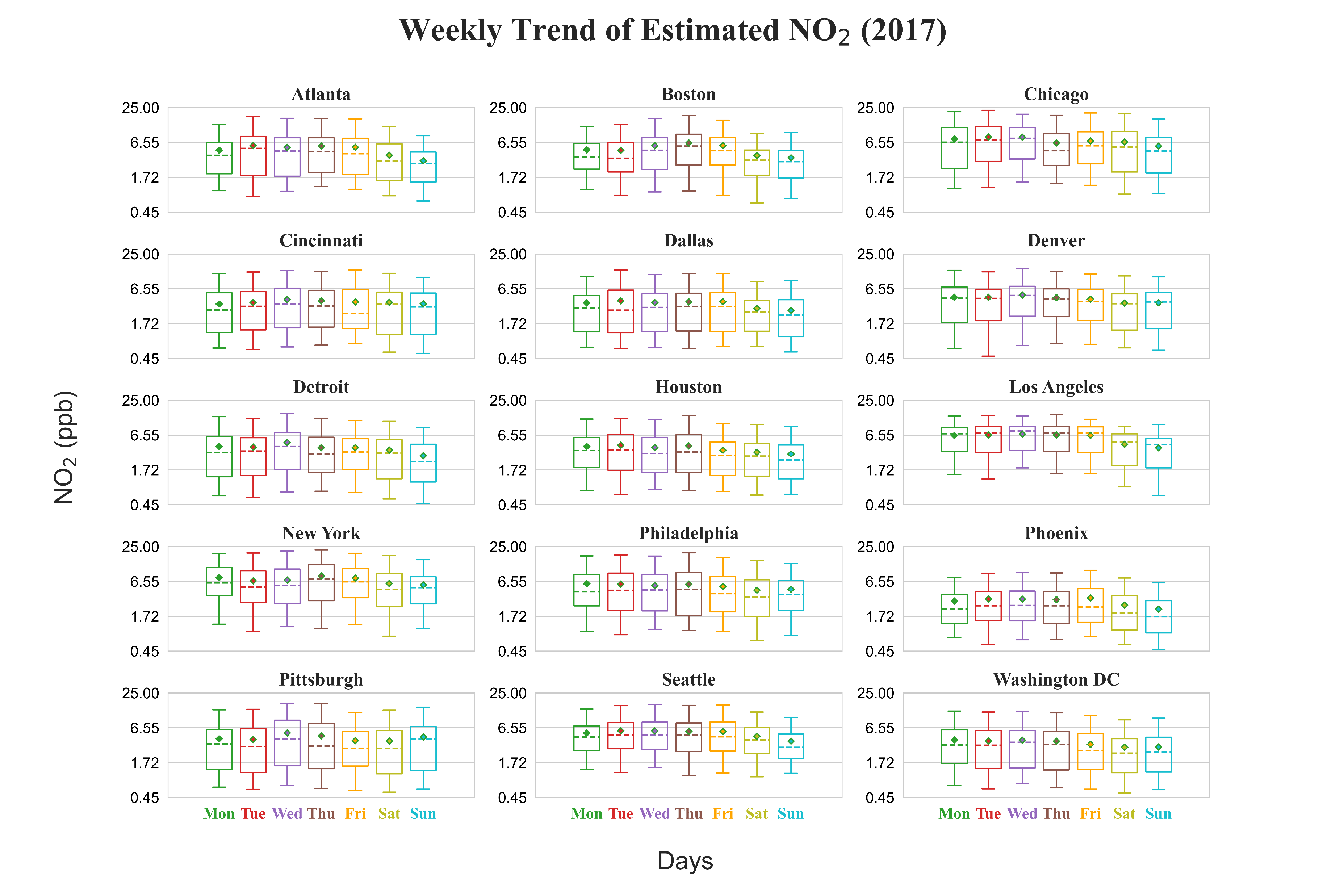 NOx emissions to NO­2 concentration sensitivity
14
Monthly average sensitivity comparison
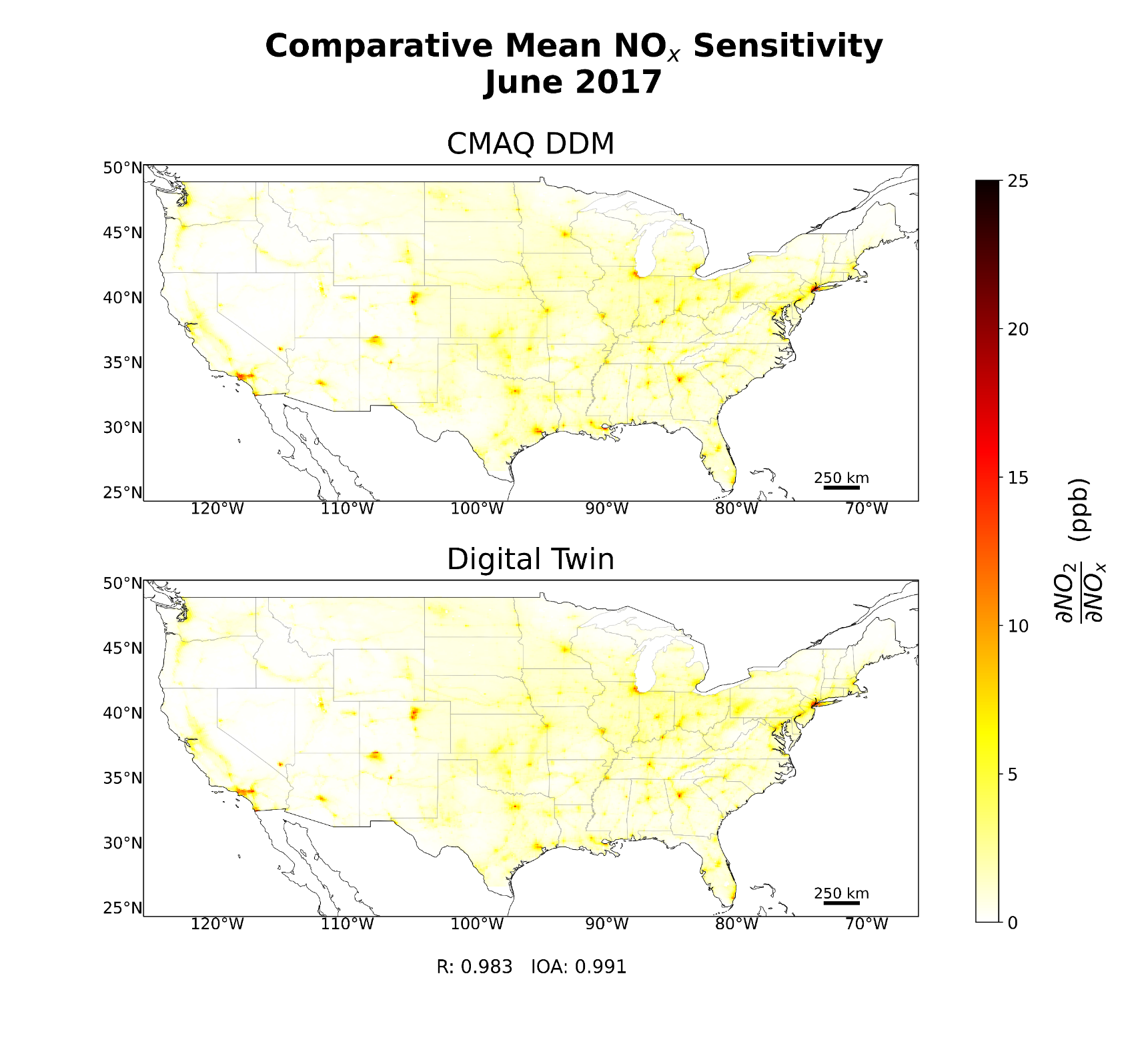 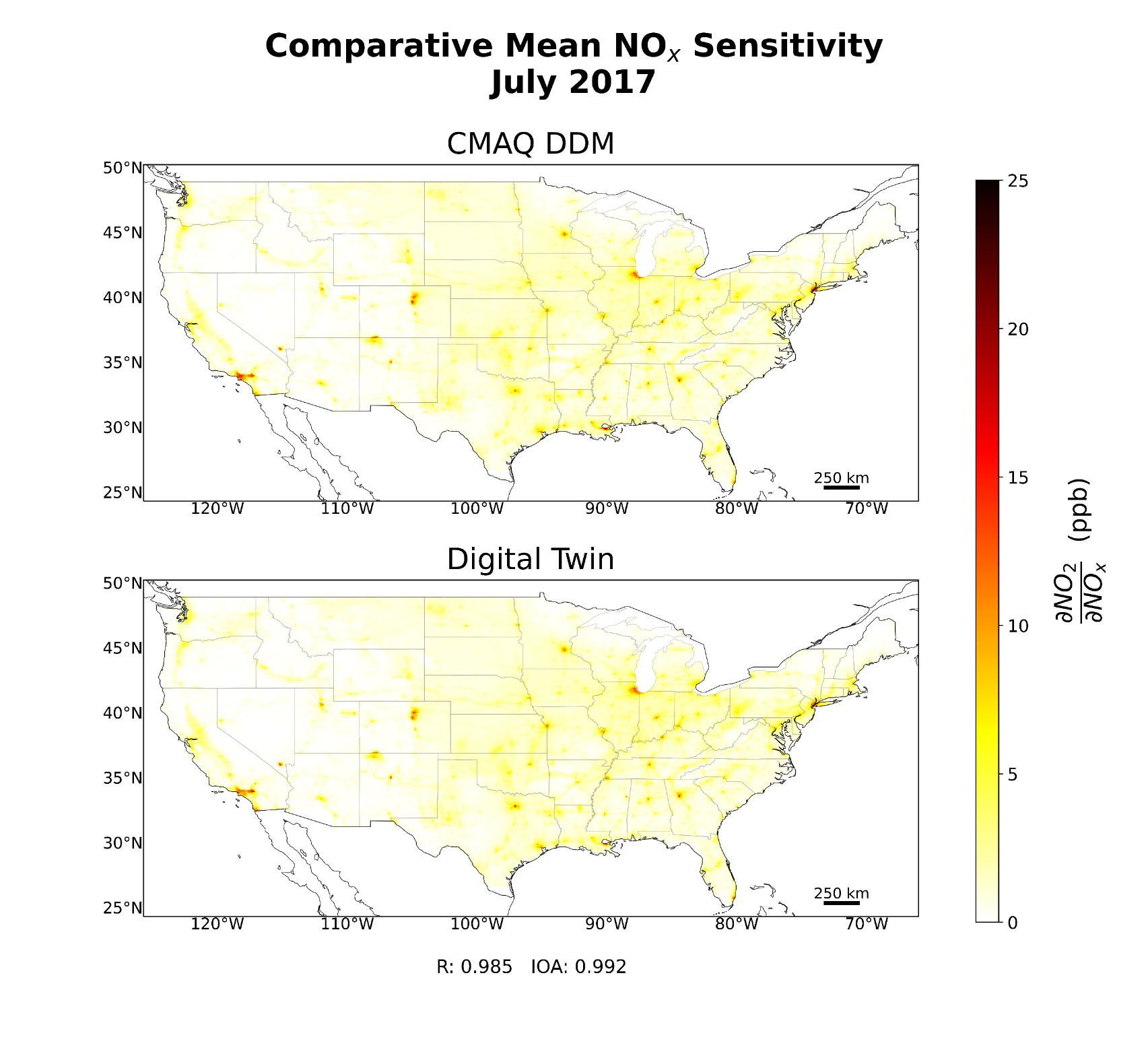 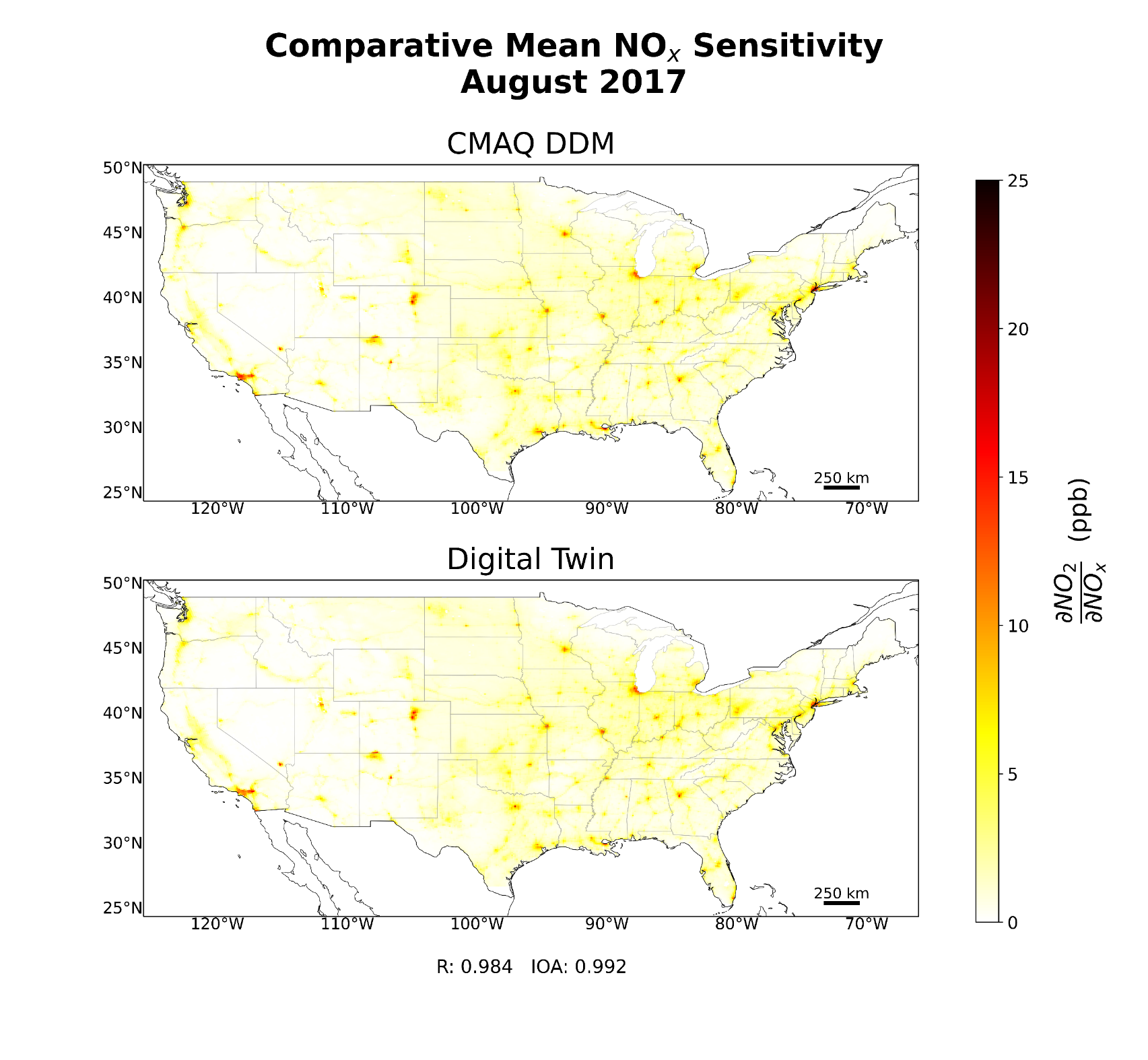 15
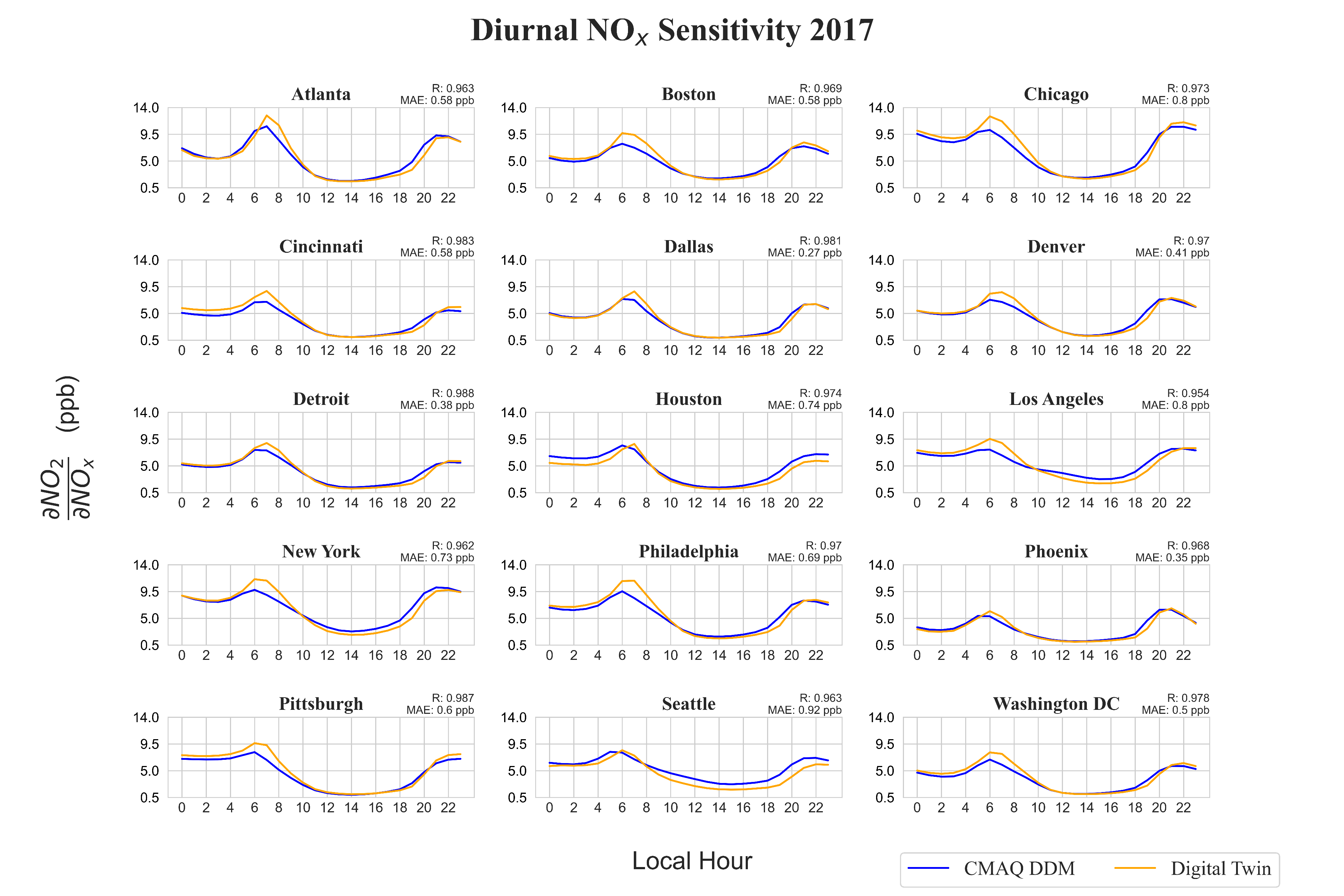 Computational Performance
1-hour NO2 simulation over CMAQ-US grid
With 1 CPU, Digital Twin is more than 400 times faster than CMAQ
With 1 CPU and 1 GPU, Digital Twin is more than 600 times faster than CMAQ
Efficient programming and multi-GPU processing can further reduce computational time 

CPU: Intel(R) Xeon(R) Gold 6252;  GPU: NVIDIA A30 (24 GB)
17
Future direction
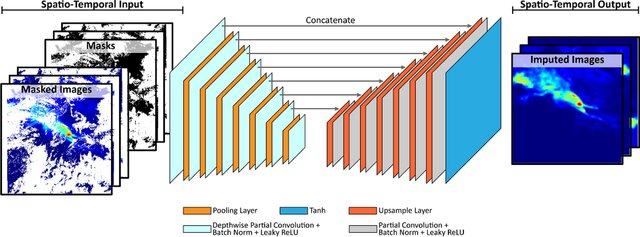 Use PCNN to impute missing observation data across CONUS

Apply iterative Finite Difference Mass Balance (iFDMB) approach on Digital Twin to update emission inventory across CONUS

Feed optimized emission inventory to CMAQ to improve NO2 concentration accuracy
18
Acknowldgements
NASA's Aura Science Team Grant (NNH19ZDA001N-AURAST).
UH high research priority funding
19